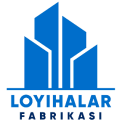 “Синтепон ишлаб чиқариш"
Лойиҳа тавсифи
Лойиҳа манзили
Лойиҳанинг иқтисодий кўрсаткичлари
Лойиҳанинг харажатлар тақсимоти
Қашқадарё вилояти, Қарши шаҳри
Синтепон 
   маҳсулотига 
   кундан-кунга талаб 
   ортиб бормоқда. Чунки 
   синтепоннинг бир 
   қанча устунлик 
   тарафлари бор, яъни 
   енгил, арзон, 
   иссиқликни сақлаб 
   турувчан ва 
   ишлатилиш сохалари 
   кўп. Ушбу лойиха хам 
   41,8 минг АҚШ доллари 
   эвазига ташкил этилиб, 
   1 йилда ўртача 
   қувватда   57 600 кг 
   синтепон ишлаб 
   чиқаришни мақсад 
   қилган
Синтепон
Ўз-ўзини қоплаш (PP)
Бино қуриш
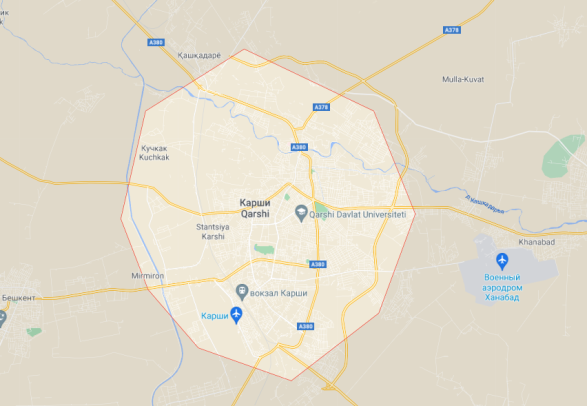 7,5 минг
  $
30 ой
Ички даромадлилик даражаси(IRR)
Айланма маблағ
Соф жорий қиймат (NPV)
Ускуналар
1,6 минг
   $
27,8 минг
   $
31.4 минг
     $
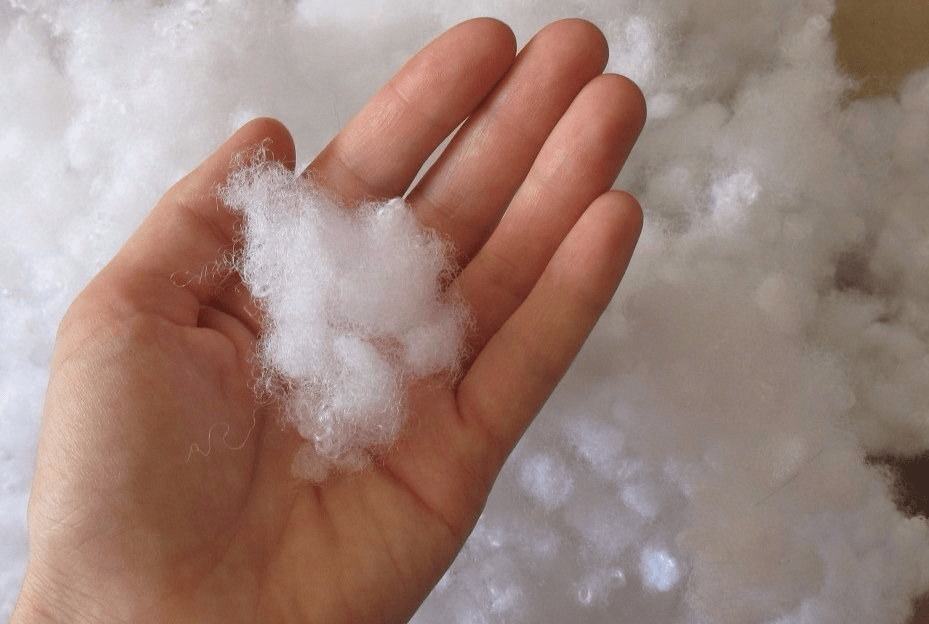 31,1%
Бошқа харажатлар
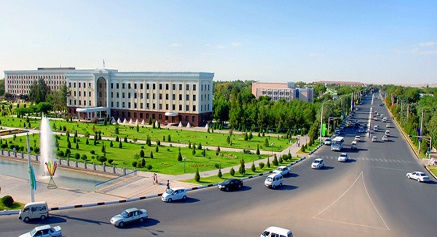 4,8 минг
   $
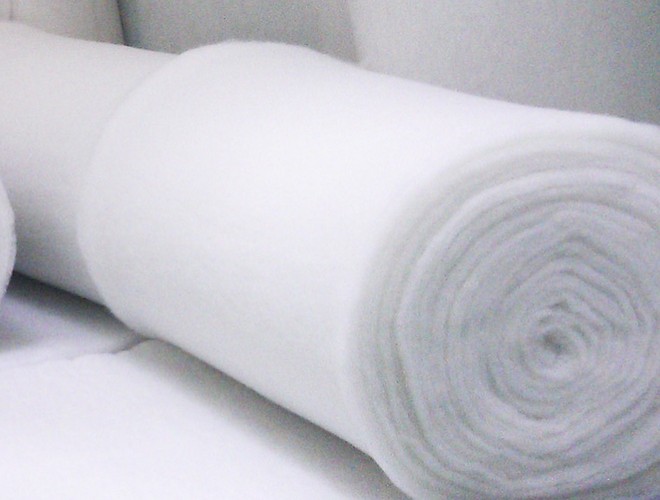 Ишчи ўрин сони
Ўз маблағи
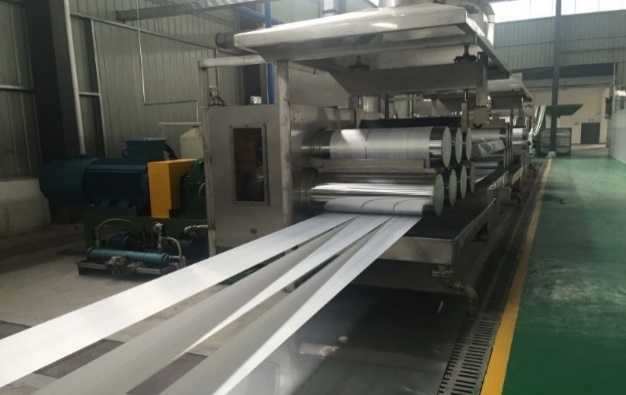 5 нафар
0.0
Лойиҳа қиймати
Минг $
41,8
Ишга тушиш вақти
Банк кредити
Минг $
2021-2022
41,8
Минг $